Grade 5 - Civil War
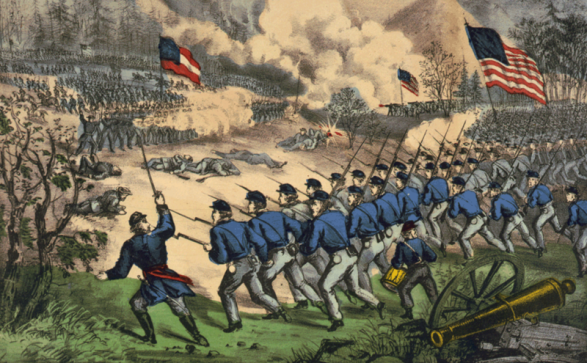 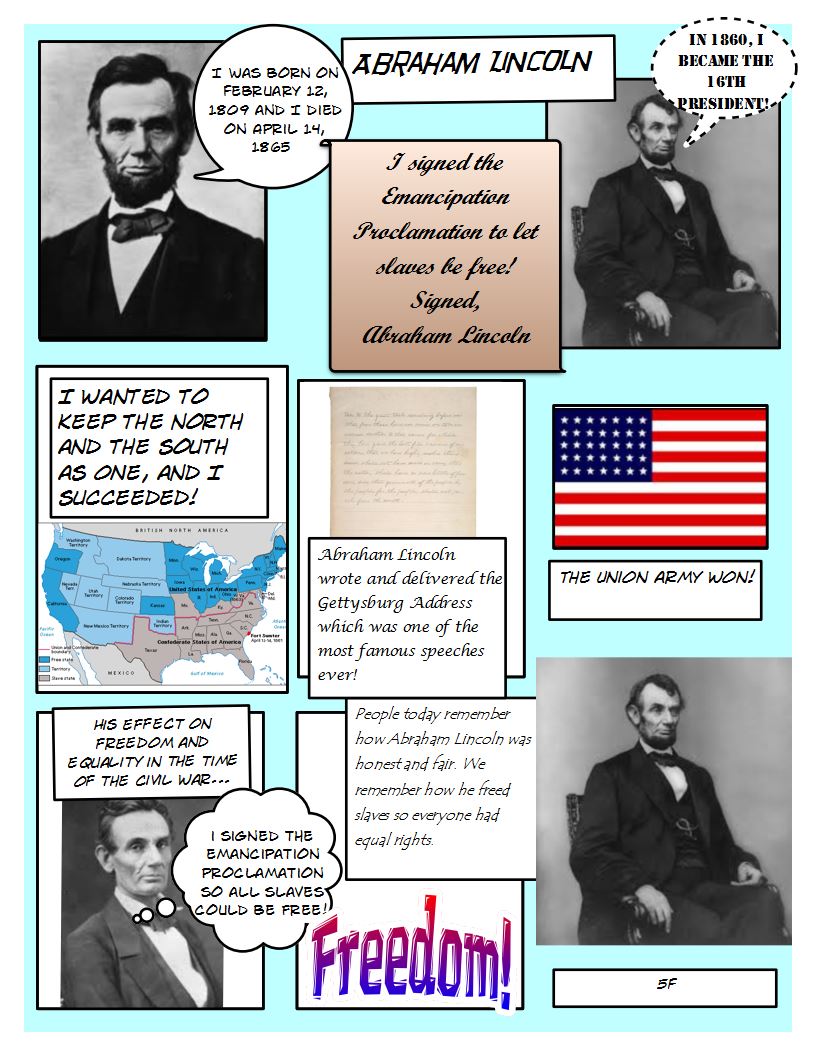 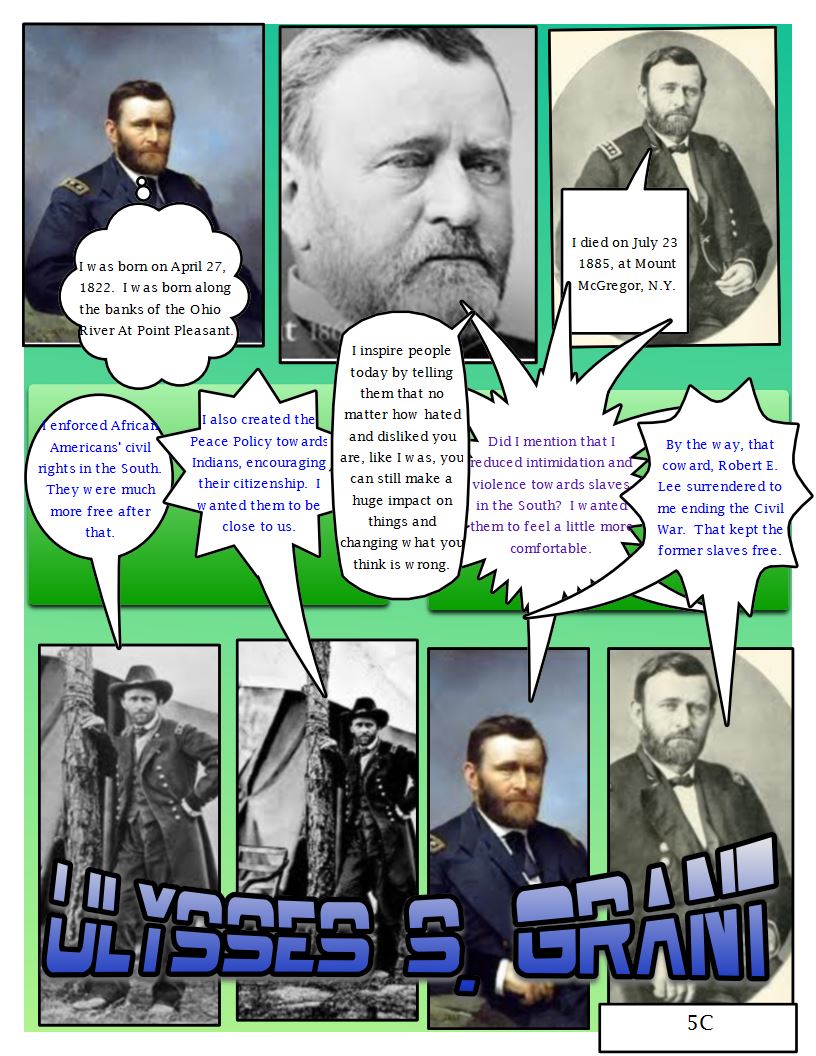 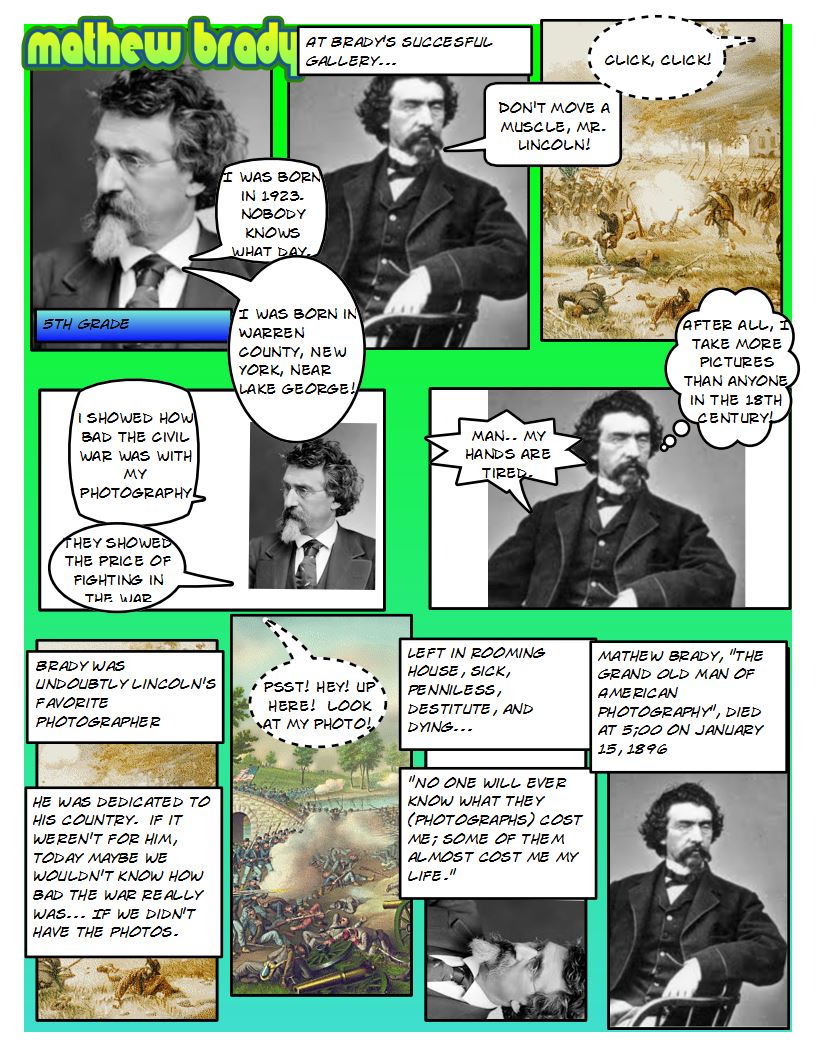 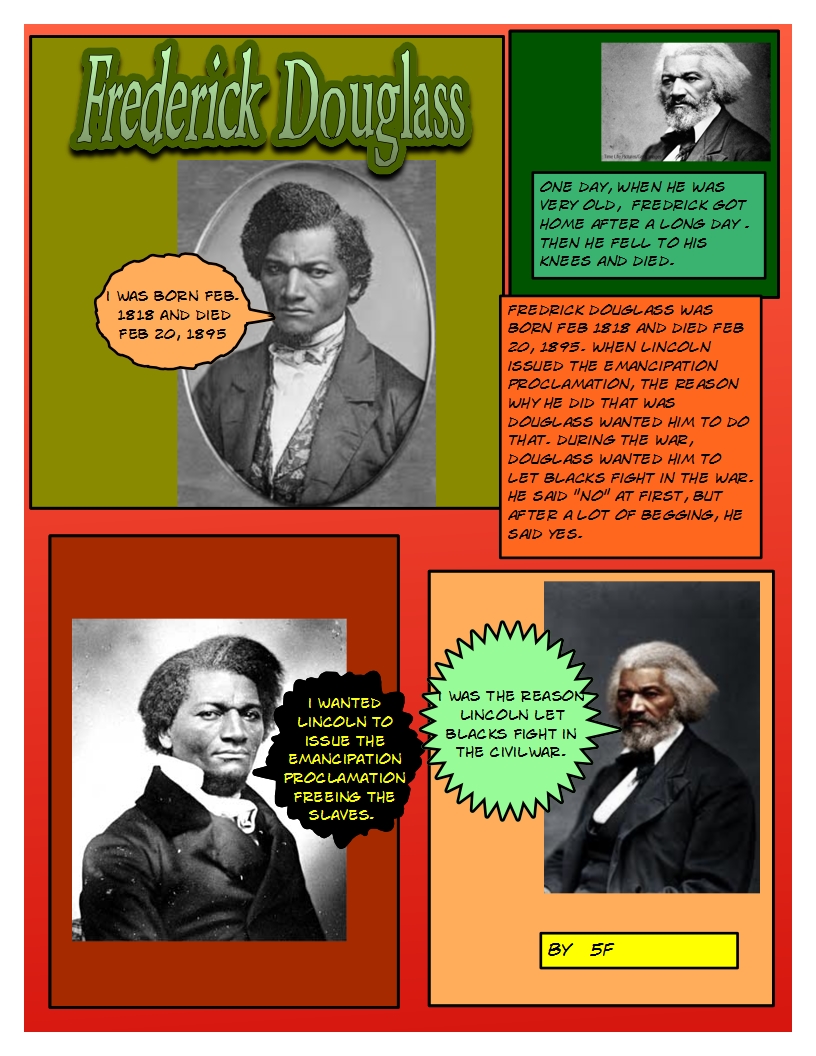 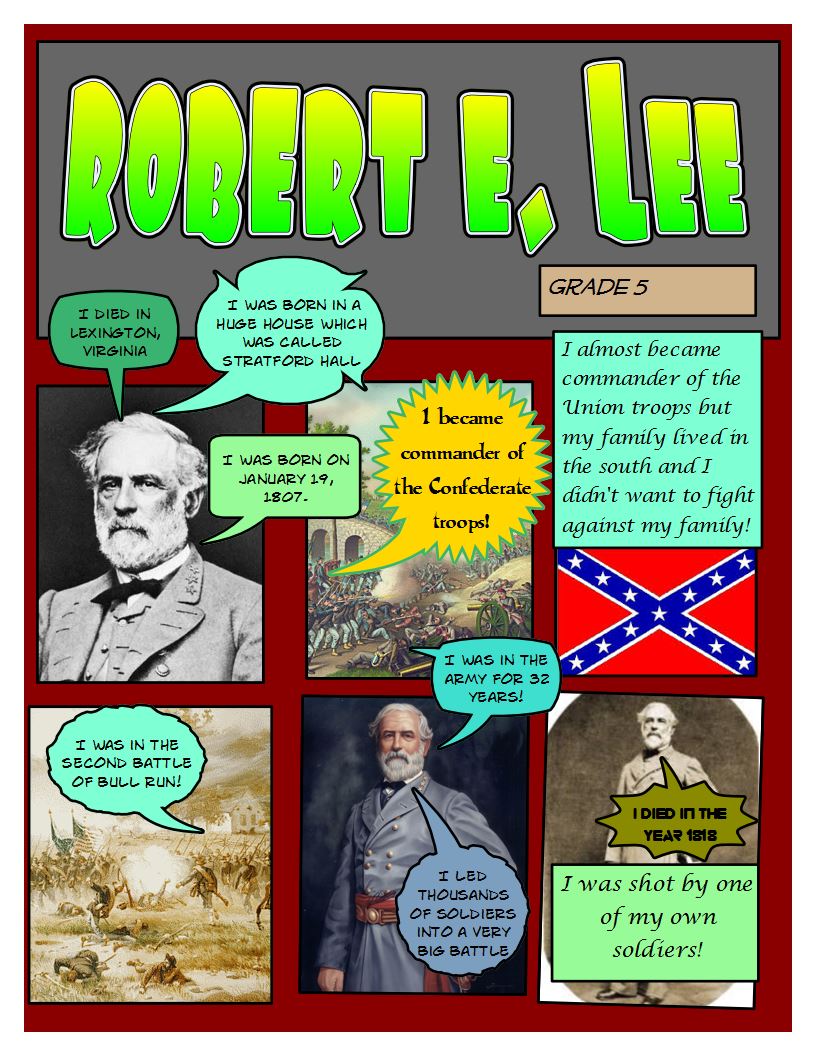 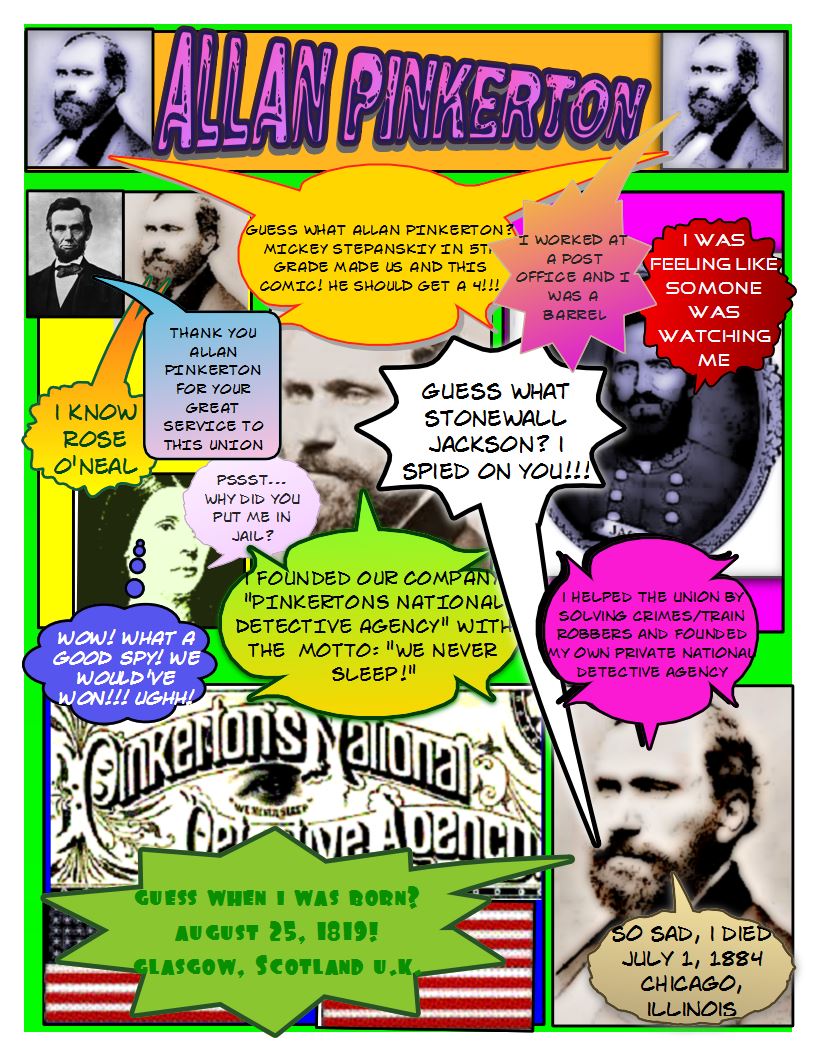 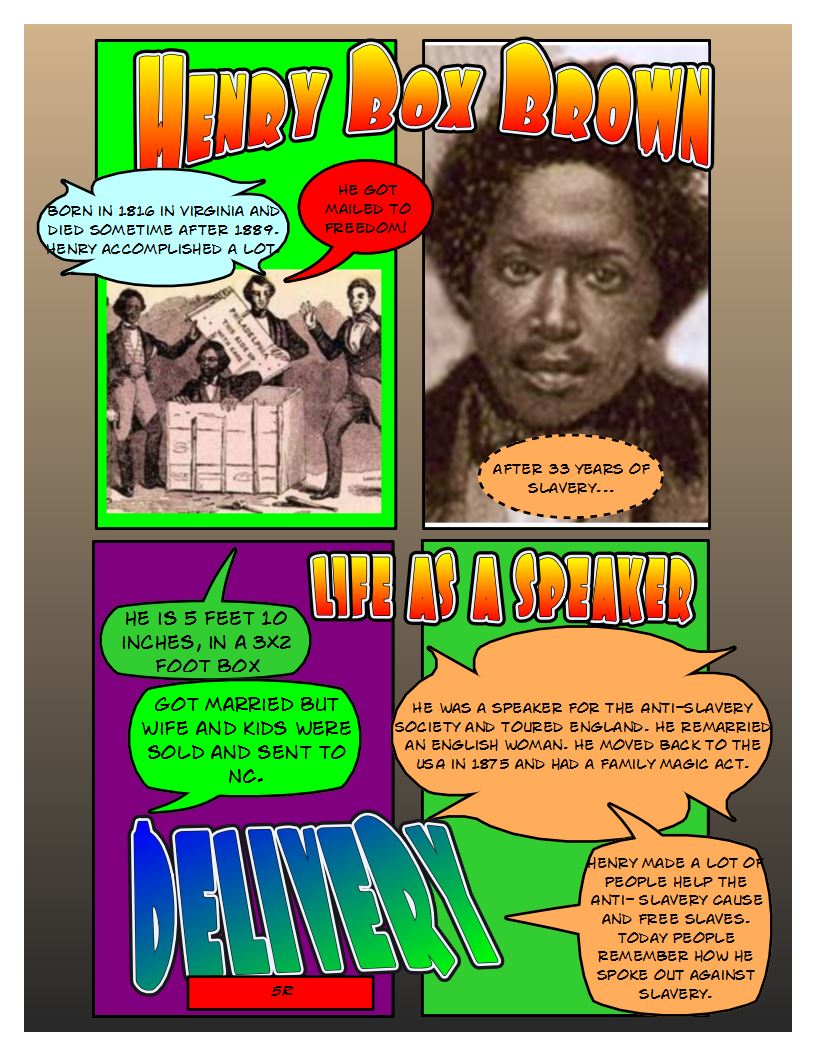 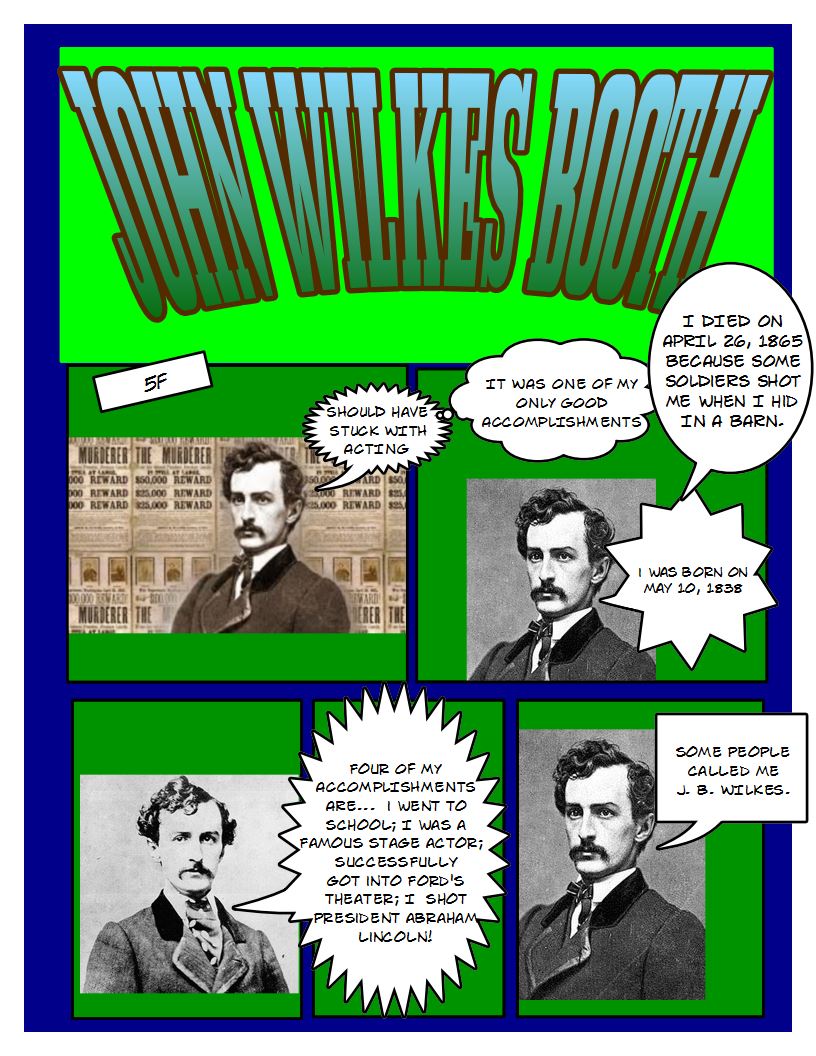